সবাইকে স্বাগতম
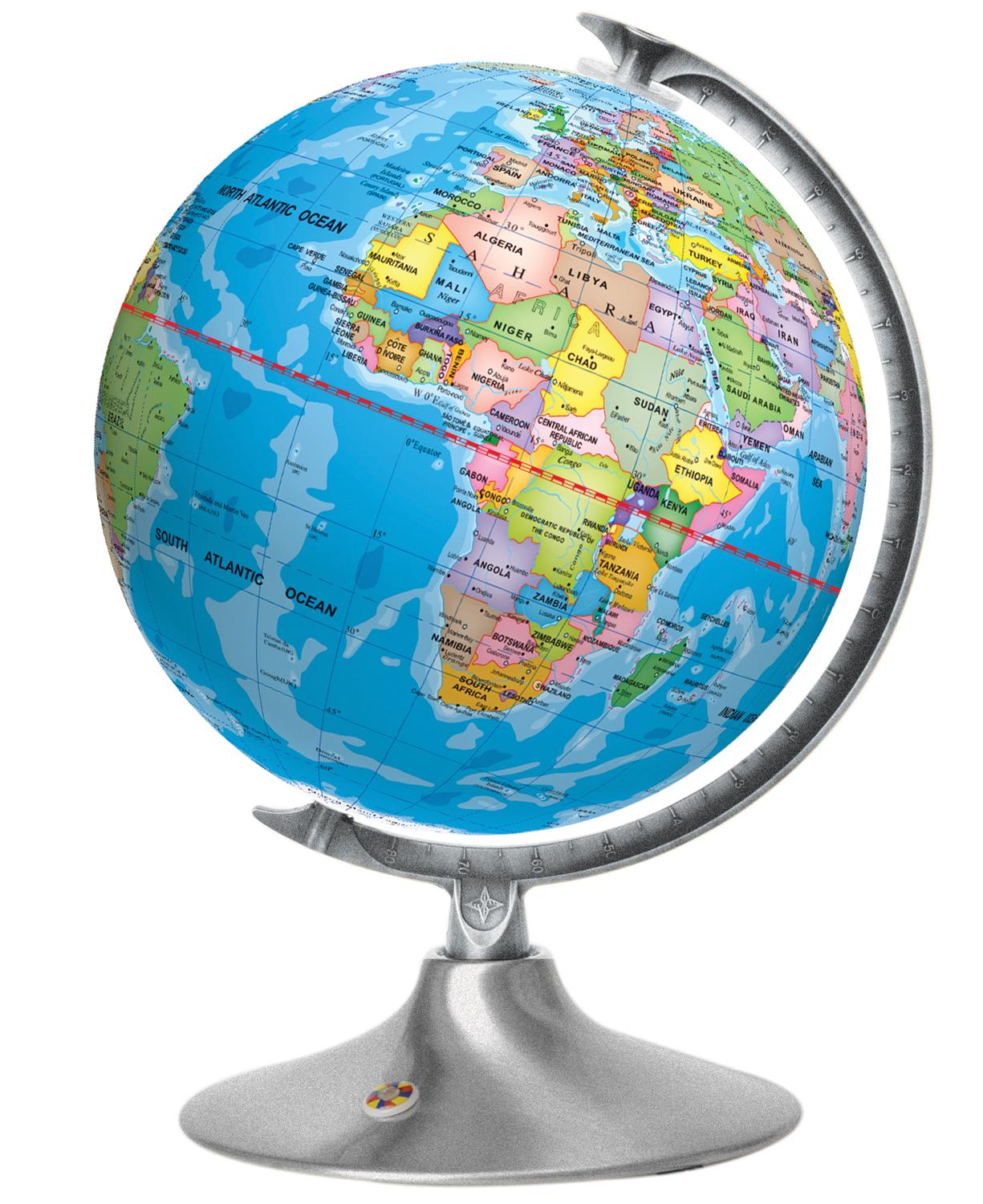 পাঠ পরিচিতিঃ
শিক্ষক পরিচিতিঃ
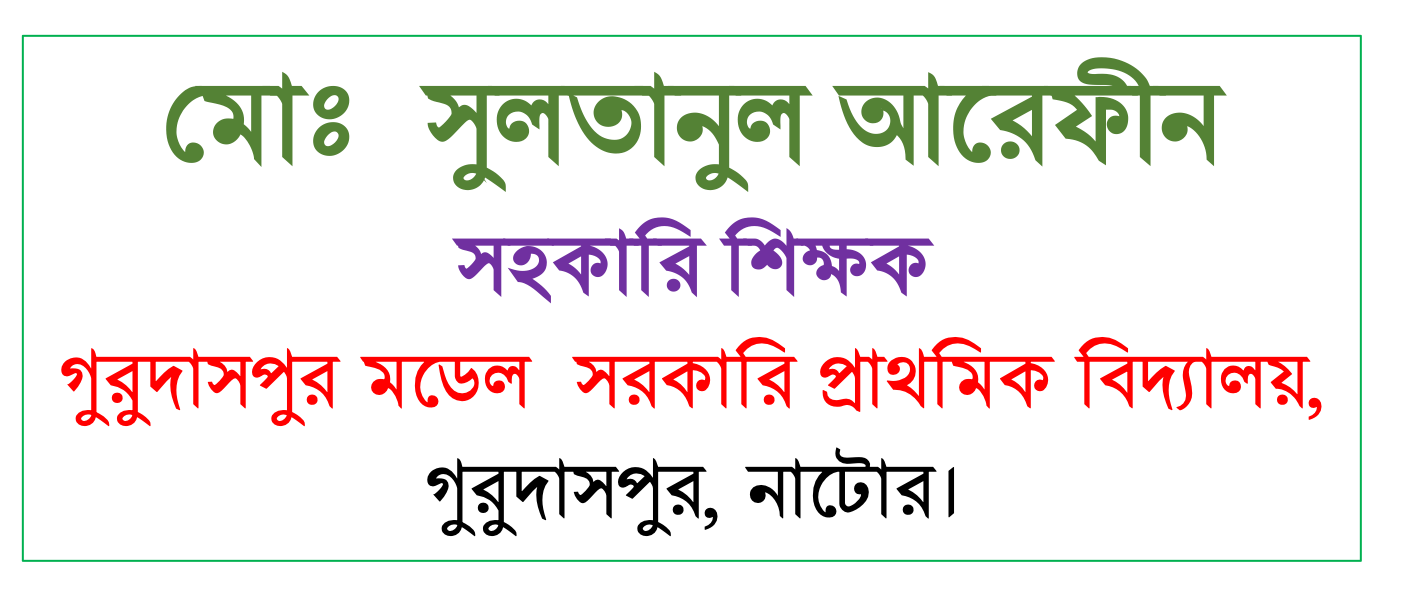 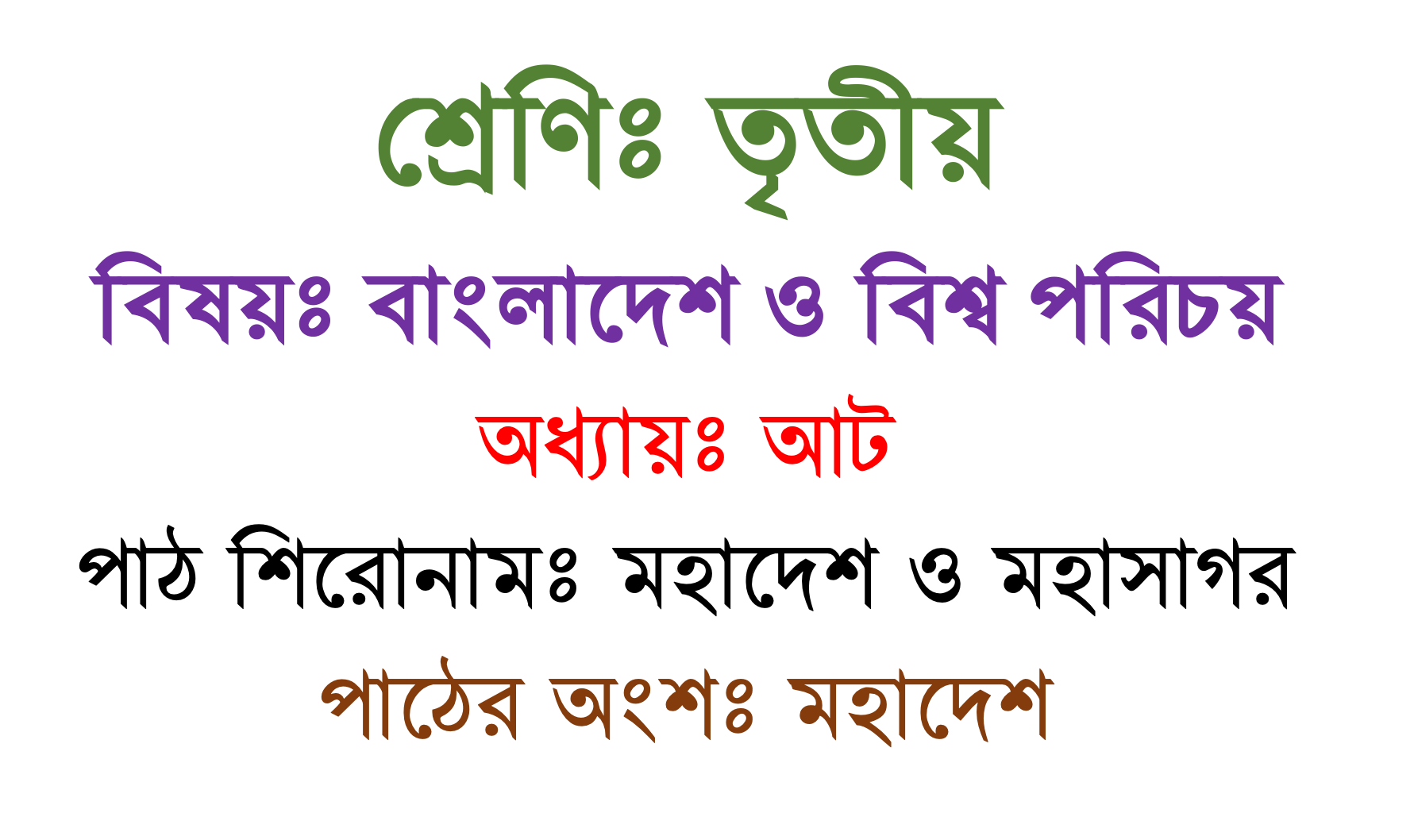 আবেগ সৃষ্টি
চলো একটি ভিডিও উপভোগ করি
ভিডিও লিঙ্কঃ
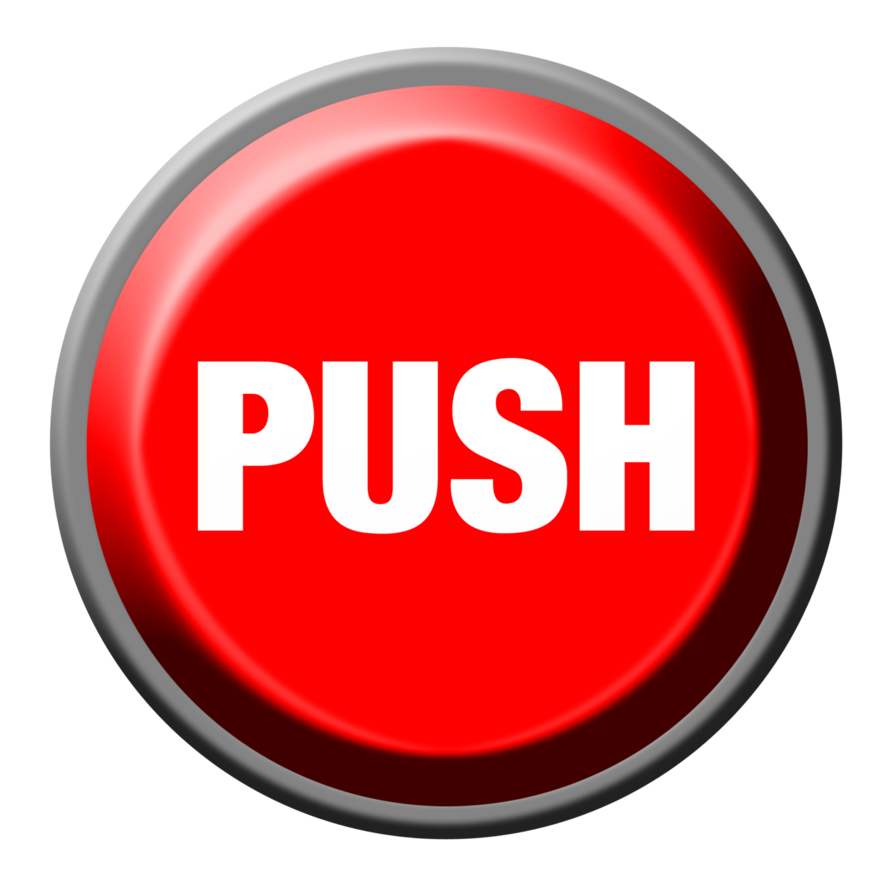 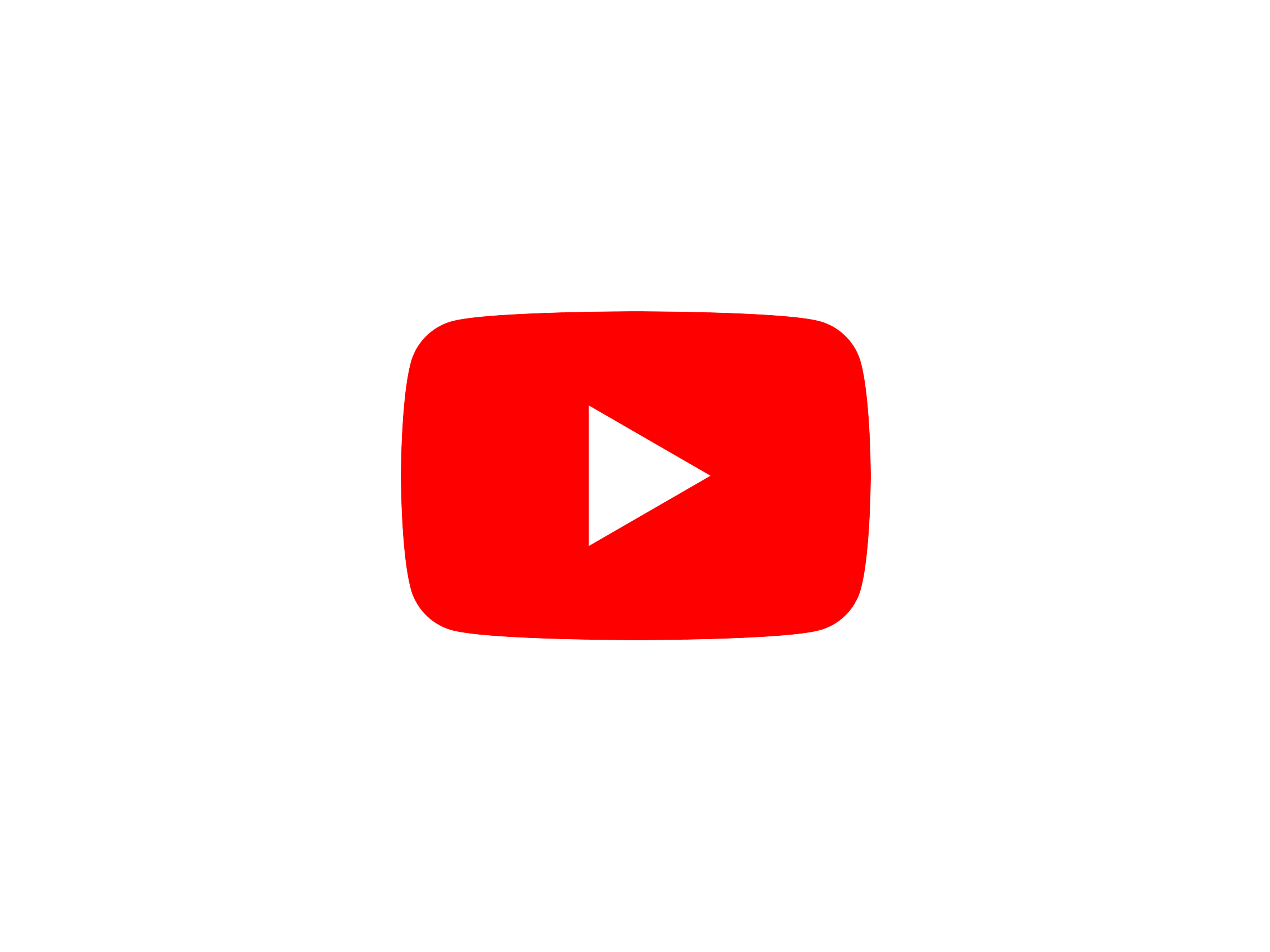 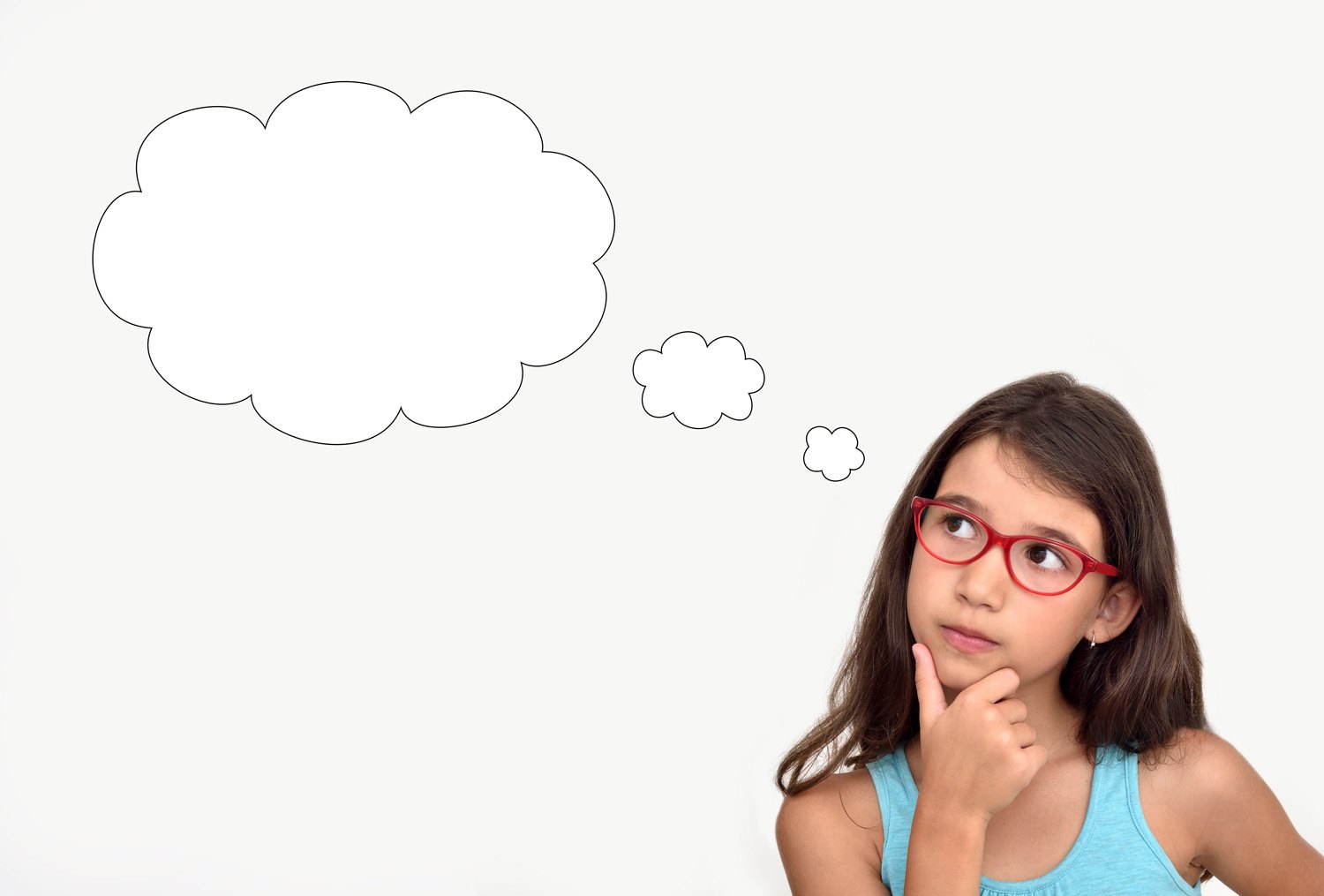 এসো আমরা এখন মনোযোগ দিয়ে একটি ছবি দেখি এবং প্রশ্নগুলোর উত্তর দিতে চেষ্ঠা করি-
গ্লোব দ্বারা কা’কে বোঝানো হয়?
তোমরা স্ক্রিনে কী দেখতে পাচ্ছ?
কয়েকটি দেশ মিলে কী গঠিত হয়?
গ্লোবে বিভিন্ন রং দ্বারা চিহ্নিত স্থানগুলো দ্বারা কী বোঝানো হয়?
ধন্যবাদ সবাইকে। একটু চিন্তা করে বলতো আজকে আমাদের পাঠের বিষয় কী হতে পারে?
আমাদের পৃথিবীকে।
একটি গ্লোব নিজ অক্ষের উপর ঘুরছে।
মহাদেশ।
এক একটি দেশকে বোঝানো হয়।
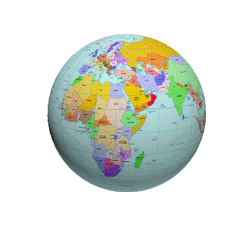 পাঠ ঘোষণা
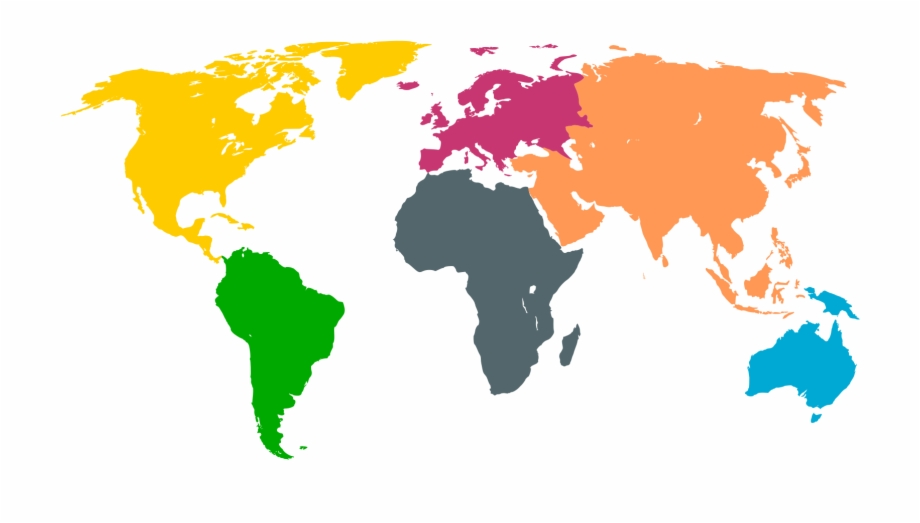 চলো আজকে আমরা মহাদেশ সম্পর্কে পড়ব।
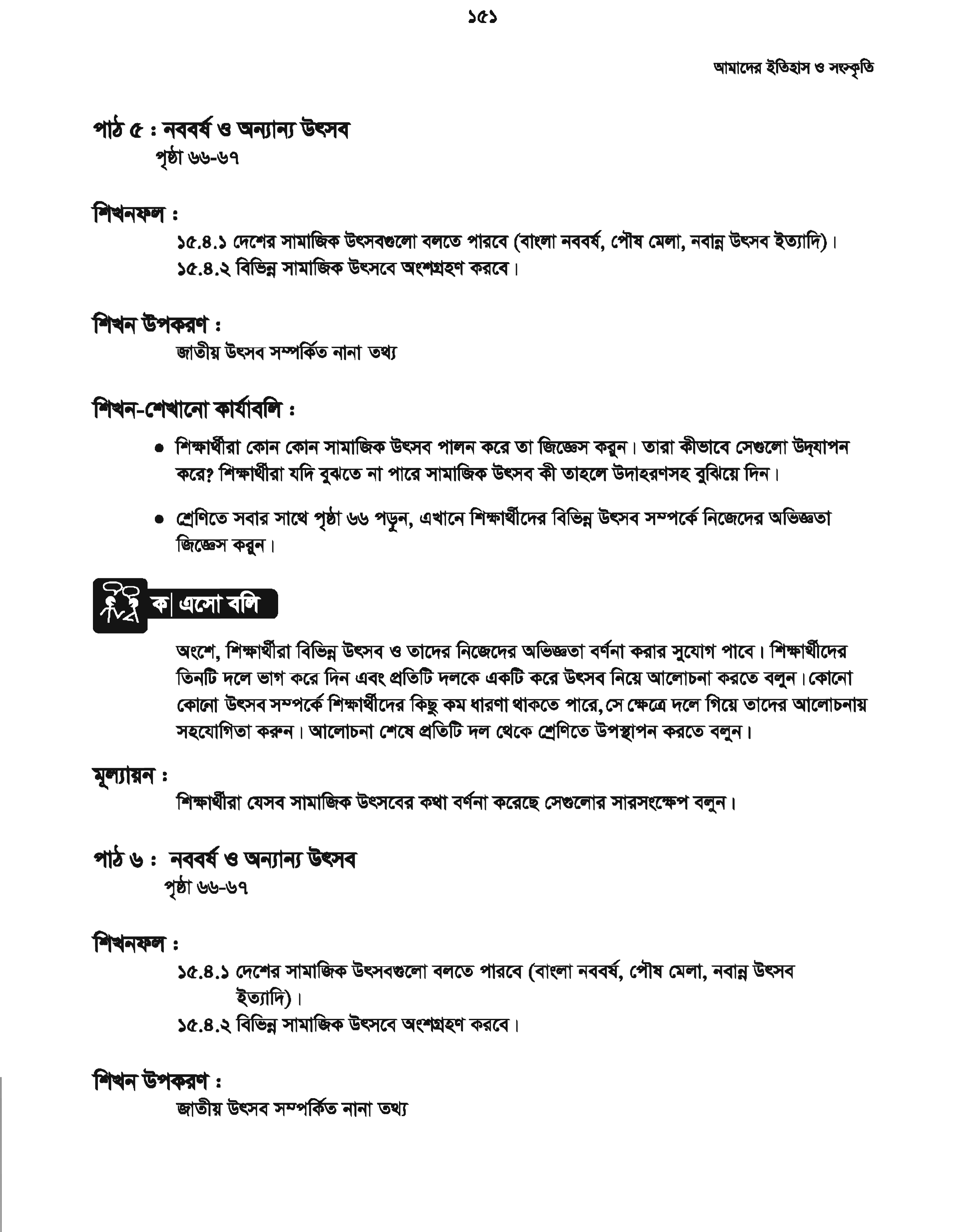 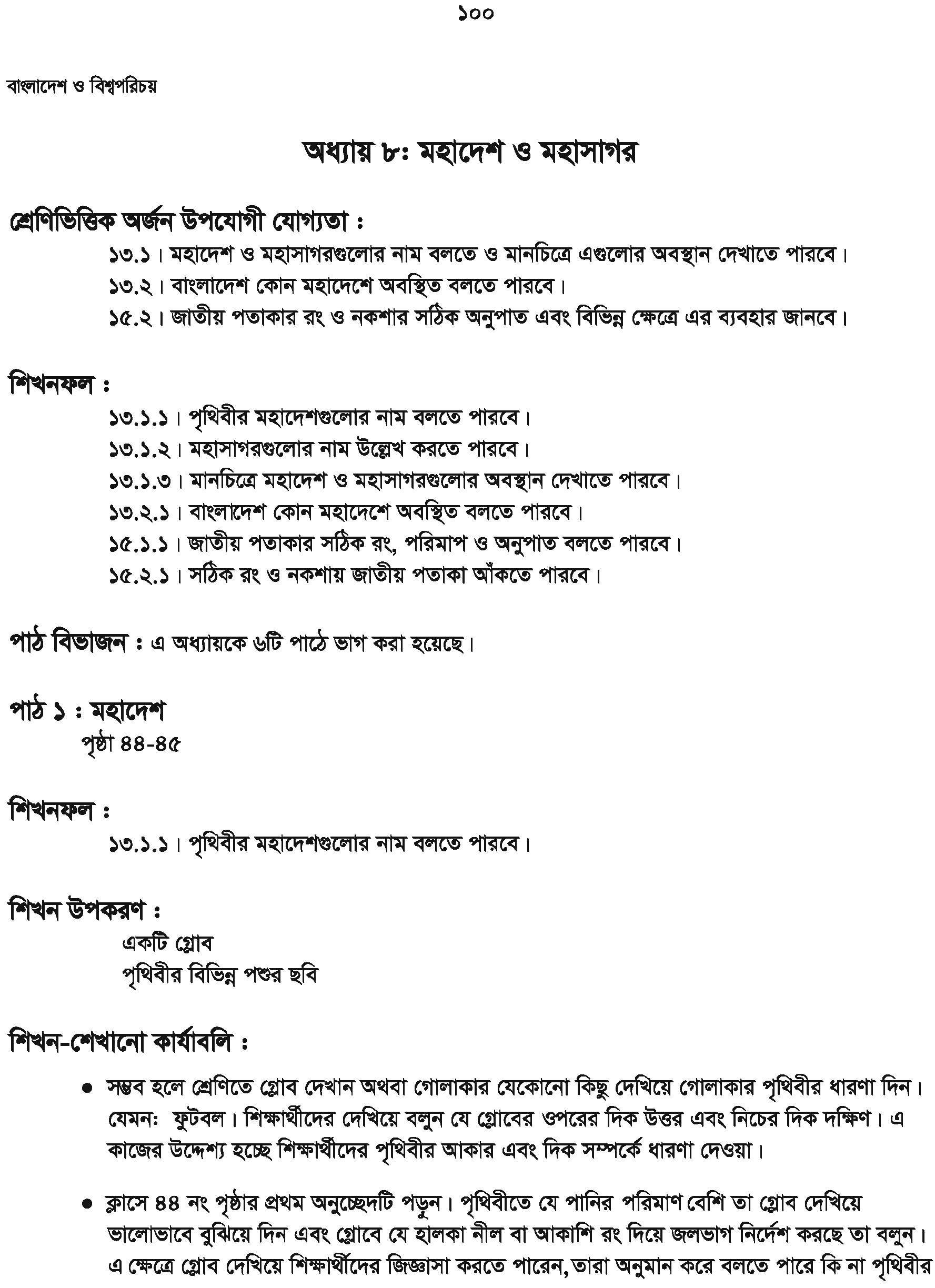 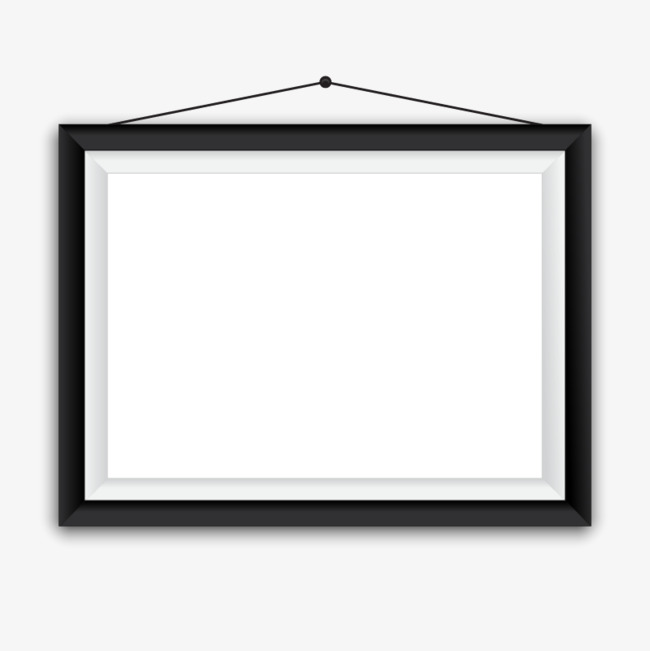 চলো কিছু ছবি দেখি
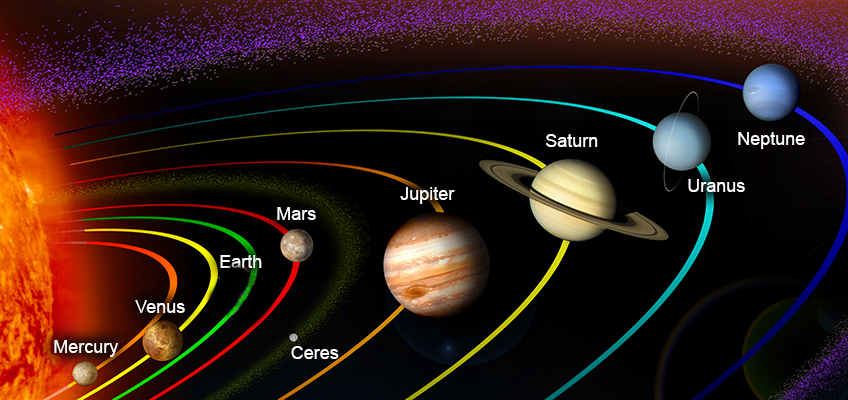 এই ছবিটি আমাদের সৌরজগতের । আমাদের এই পৃথিবী সৌরজগতের প্রায় গোলাকার একটি গ্রহ।
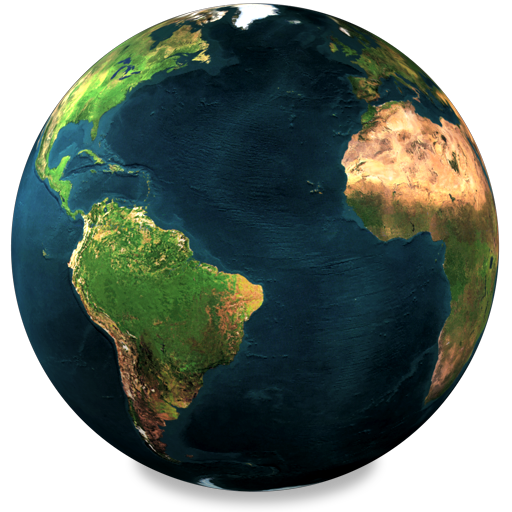 পৃথিবী দেখতে অনেকটা কমলা লেবুর মতো। এর উপর ও নিচে কিছুটা চাঁপা।
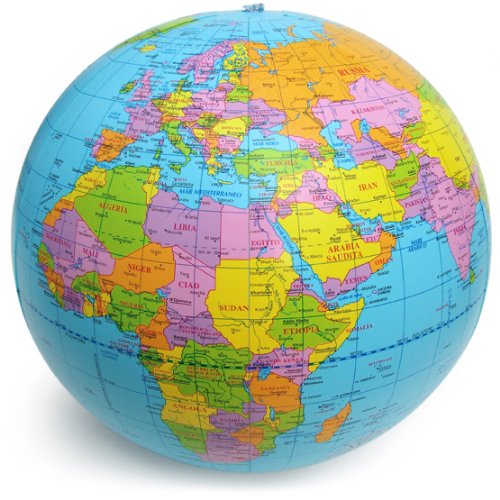 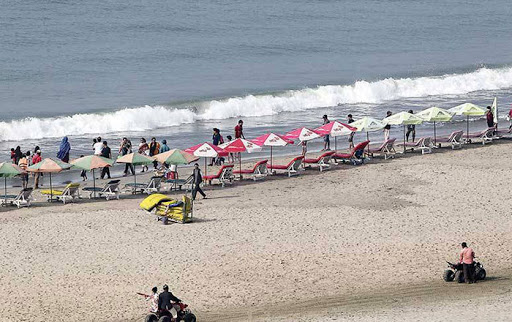 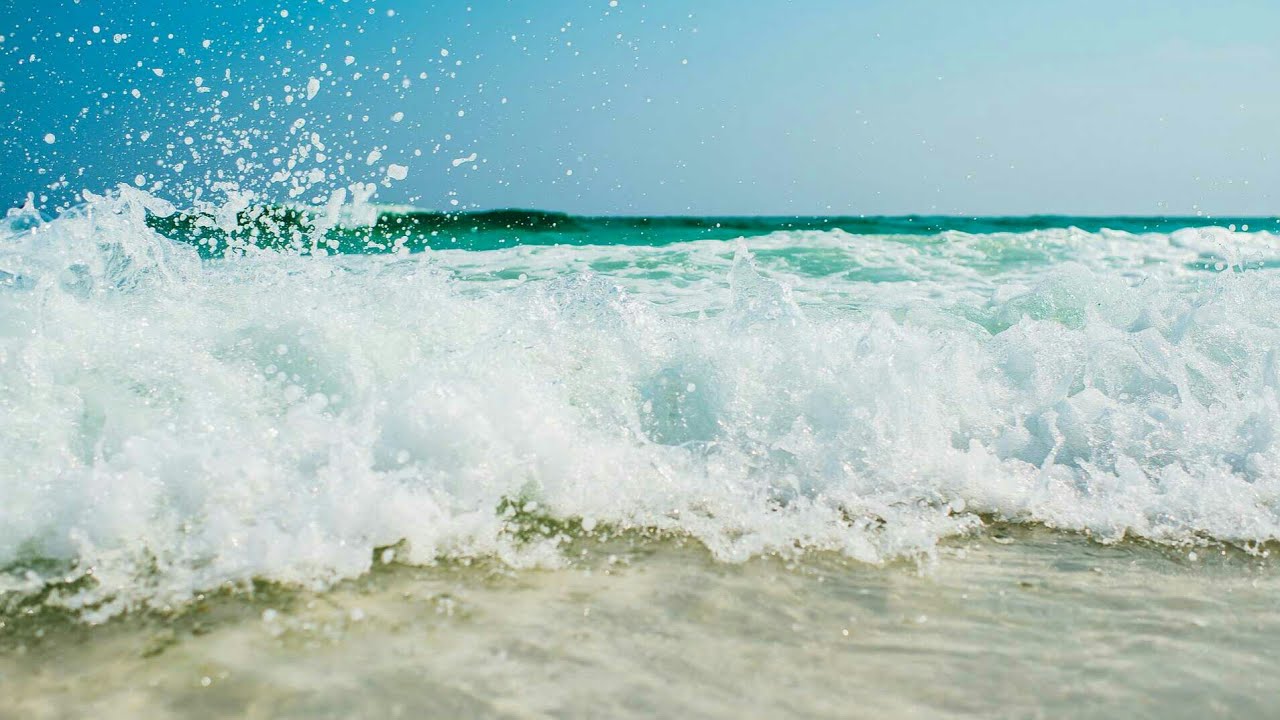 স্থলভাগ
জলভাগ
পৃথিবী উপরিভাগে আছে স্থলভাগ ও জলভাগ।
পাহাড়-পর্বত
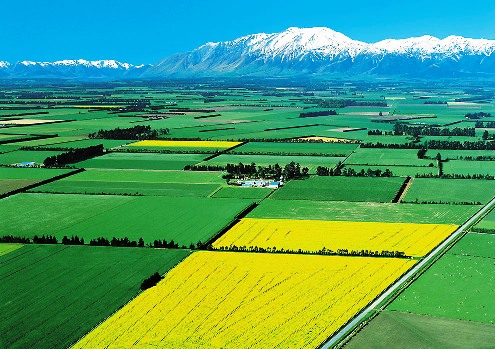 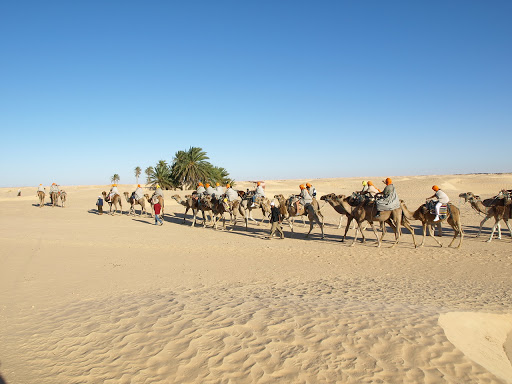 মরুভূমি
সমভূমি
পৃথিবী উপরিভাগে আছে স্থলভাগ ও জলভাগ। স্থলভাগে রয়েছে সমভূমি, পাহাড়, পর্বত ও মরুভূমি।
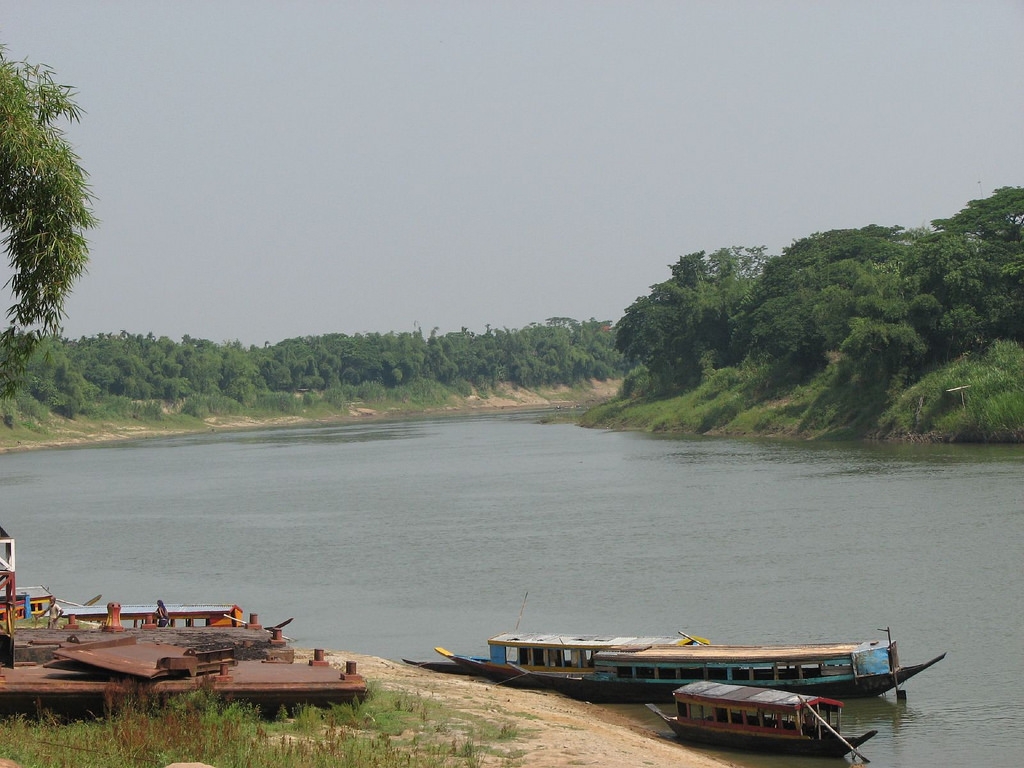 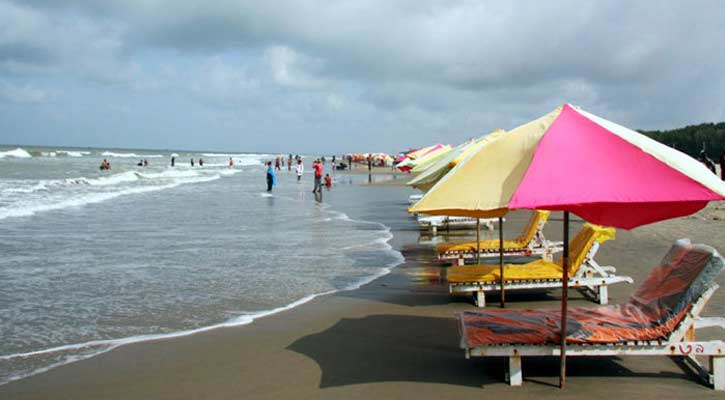 সাগর
নদী
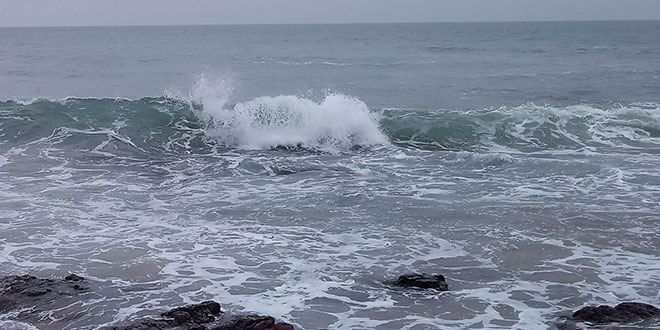 মহাসাগর
জলভাগে রয়েছে নদী, সাগর ও মহাসাগর।
পৃথিবীর  চারভাগের একভাগ স্থল এবং বাকি তিনভাগ পানি। গ্লোবের হালকা নীল অংশ দ্বারা পানি বোঝানো হয়েছে।
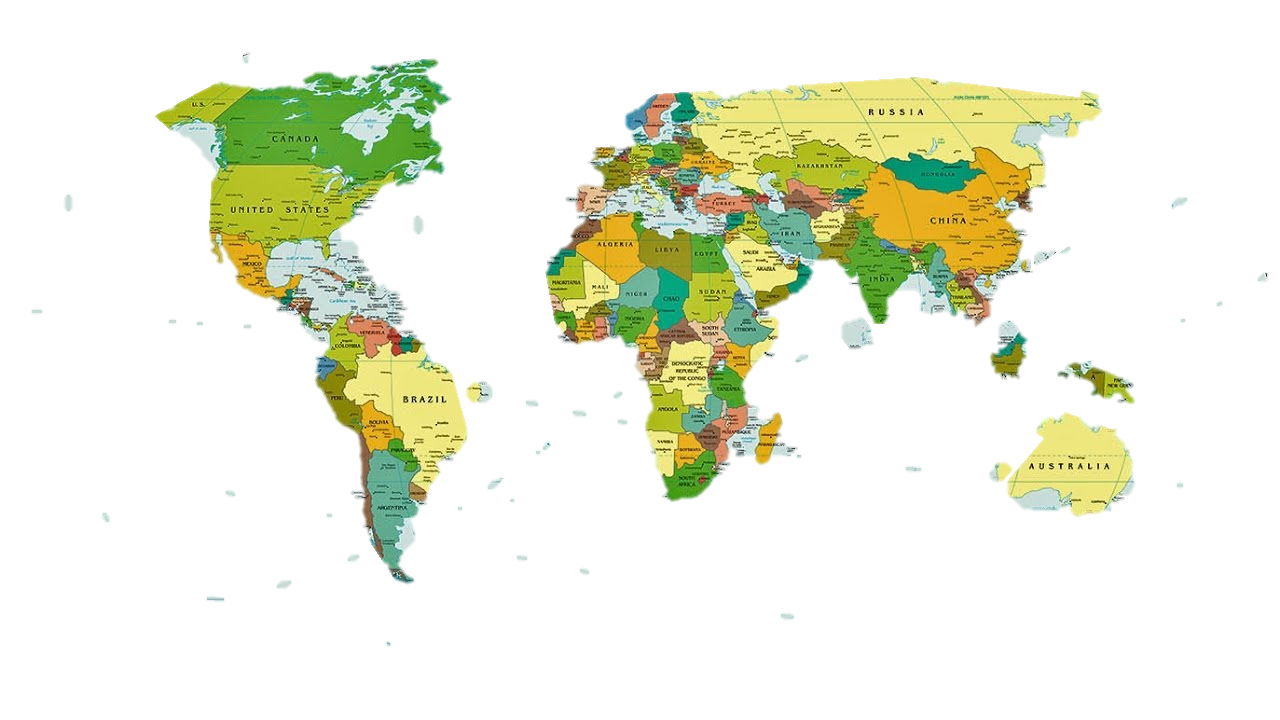 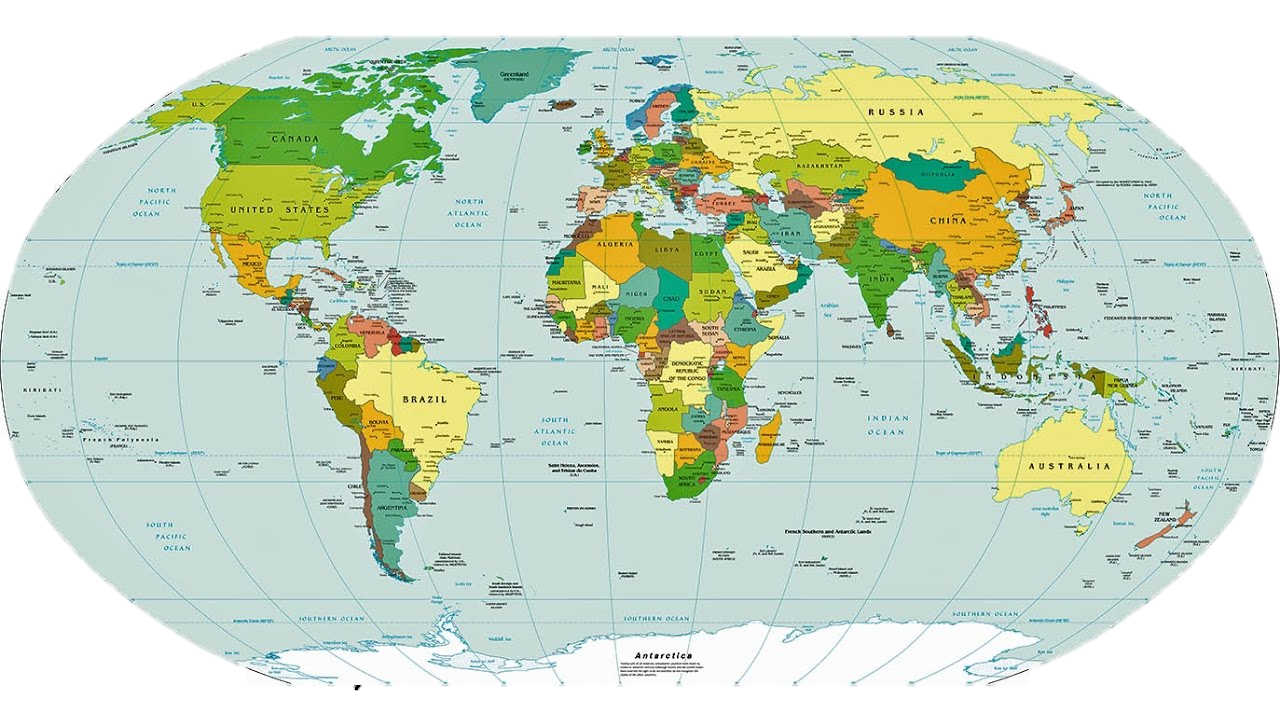 স্থলভাগ
জলভাগ
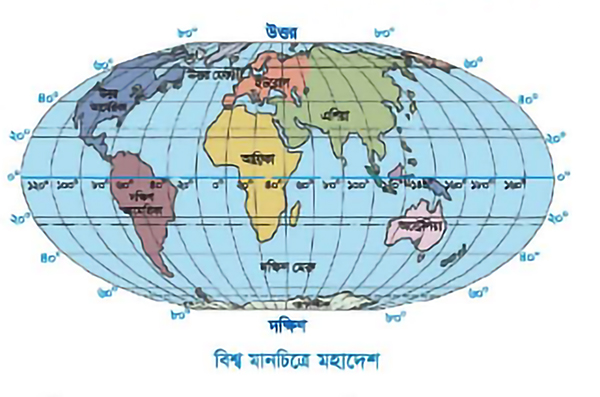 পৃথিবীর স্থলভাগকে সাতটি মহাদেশে ভাগ করা হয়েছে।
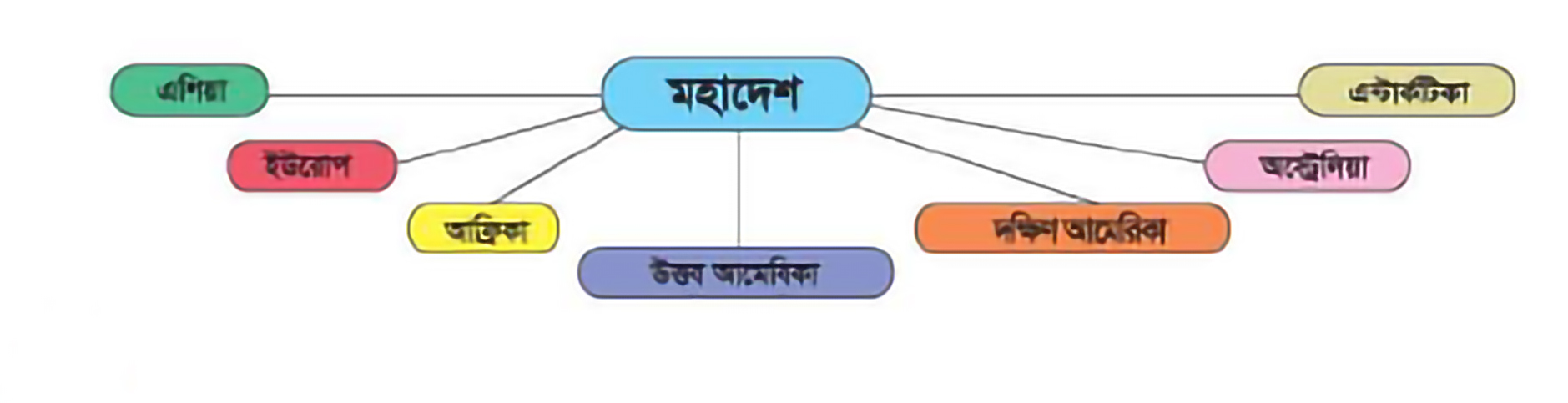 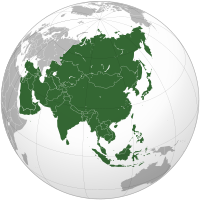 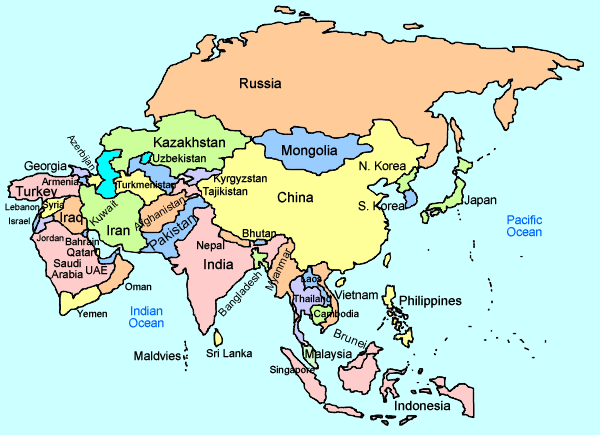 এশিয়া মহাদেশ
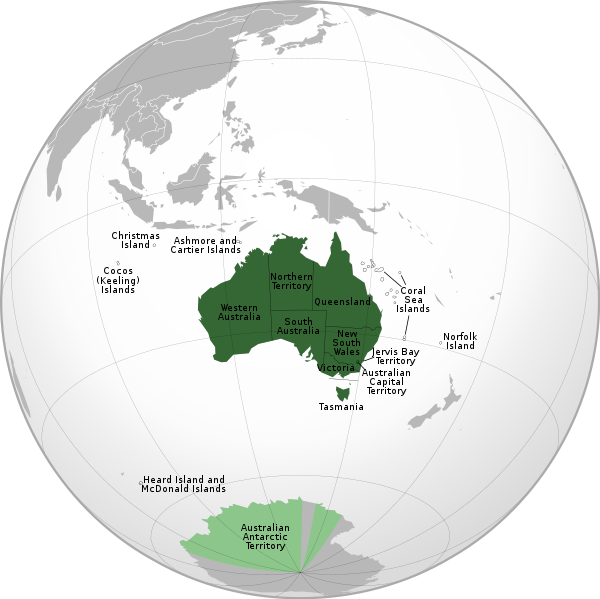 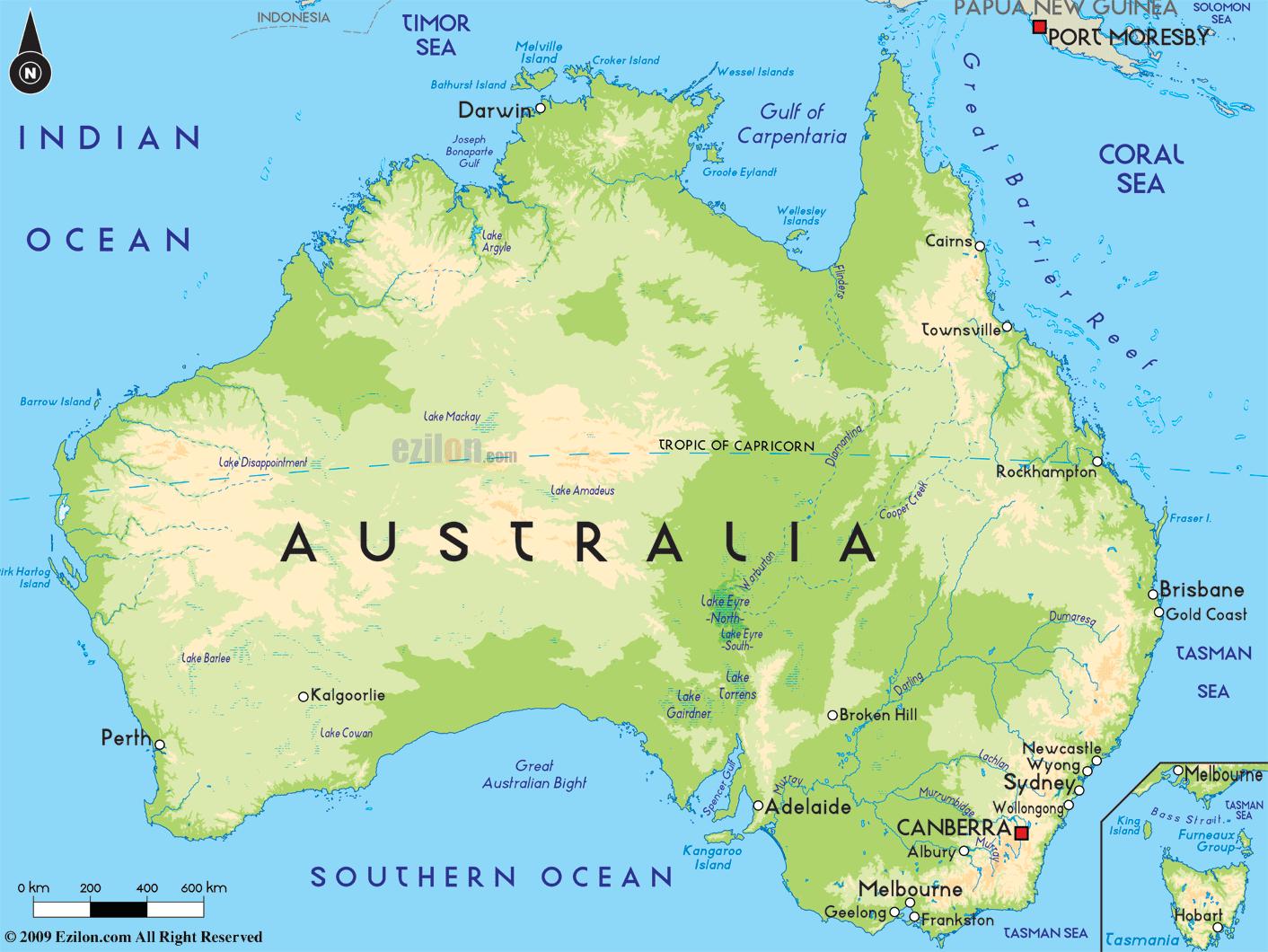 অষ্ট্রেলিয়া মহাদেশ
পৃথিবীর সবচেয়ে বড় মহাদেশ এশিয়া এবং সবচেয়ে ছোট মহাদেশ অষ্ট্রেলিয়া। প্রতিটি মহাদেশে রয়েছে বিভিন্ন দেশ। আমরা এশিয়া মহাদেশে বাস করি।
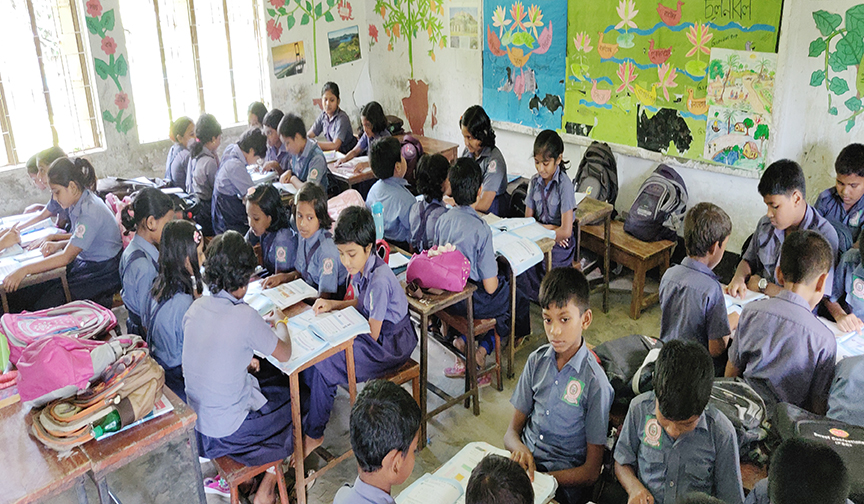 শিক্ষার্থীদের দল গঠন
শিক্ষার্থীরা নিচের রোল অনুসারে দল গঠন করবে
লাল দল
1, 6, 7, 12, 13, 18-------
সবুজ দল
2, 5, 8, 11, 14, 17--------
৩, ৪ , 9, ১0, 15, 16-------
হলুদ দল
দলীয় কাজ
নিচের প্রশ্নগুলোর উত্তর বলঃ
1. পৃথিবী দেখতে কেমন ?
2. পৃথিবীর স্থলভাগে আমরা কী কী দেখতে পাই?
3. পৃথিবীর স্থলভাগকে কী কী ভাগে ভাগ করা হয়েছে  ?
লাল দল
১. মহাদেশ মোট কয়টি? 
2. স্থলভাগের তুলনায় জলভাগ কতগুণ বেশি?
3. আমরা কোন মহাদেশে বাস করি?
সবুজ দল
1. সবচেয়ে ছোট মহাদেশের নাম কী? 
2. পৃথিবীর স্থলভাগকে কয়টি ভাগে ভাগ করা হয়েছে ?
হলুদ দল
ফলাবর্তন
1. পৃথিবী দেখতে গোলাকার, তবে উপরে অ বিছে কিছুটা চাপা। 
2. পৃথিবীর স্থলভাগে আমরা সমভূমি, পাহাড়, পর্বত, মরুভূমি ইত্যাদি দেখতে পাই। 
3. পৃথিবীর স্থলভাগকে এশিয়া, ইউরোপ, আফ্রিকা, উত্তর আমেরিকা, দক্ষিণ আমেরিকা, অস্ট্রেলিয়া ও এণ্টারটিকা এই সাতভাগে ভাগ করা হয়েছে।
১. মহাদেশ মোট সাতটি।  
2. স্থলভাগের তুলনায় জলভাগ তিনগুণ বেশি। 
3. আমরা এশিয়া মহাদেশে বাস করি।
1. সবচেয়ে ছোট মহাদেশের নাম অস্ট্রেলিয়া। 
2. পৃথিবীর স্থলভাগকে সাতটি ভাগে ভাগ করা হয়েছে ।
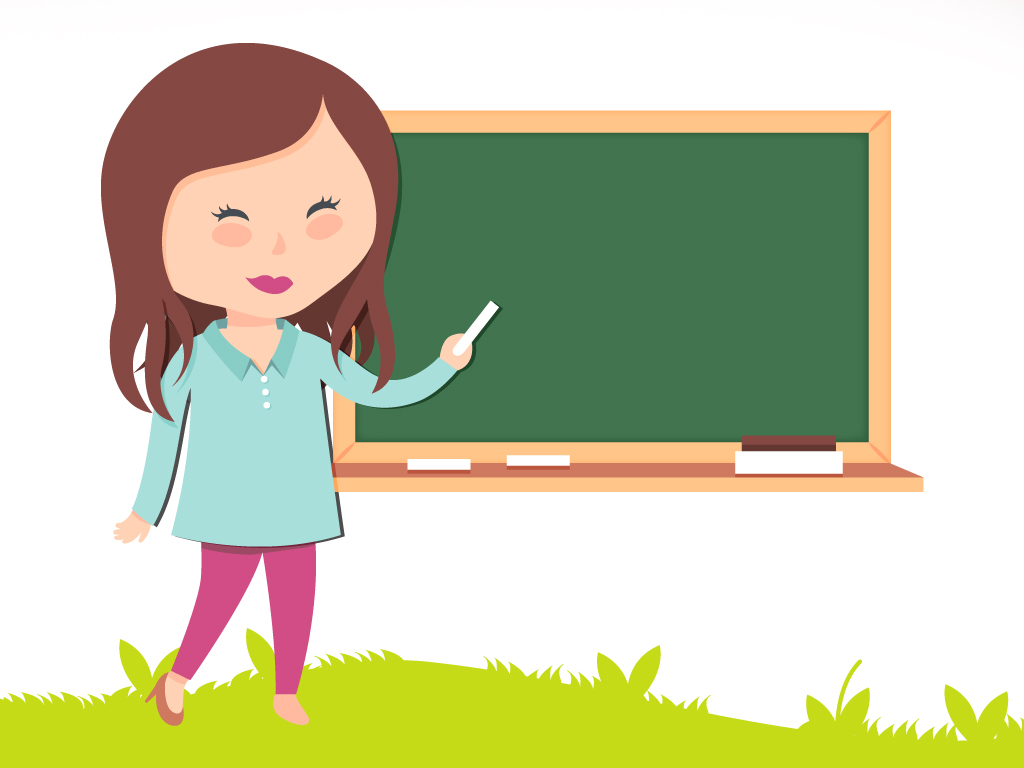 একক কাজ
যে মহাদেশগুলোর নামের প্রথমে স্বরবর্ণ রয়েছে সেই মহাদেশগুলোর নাম লেখ।
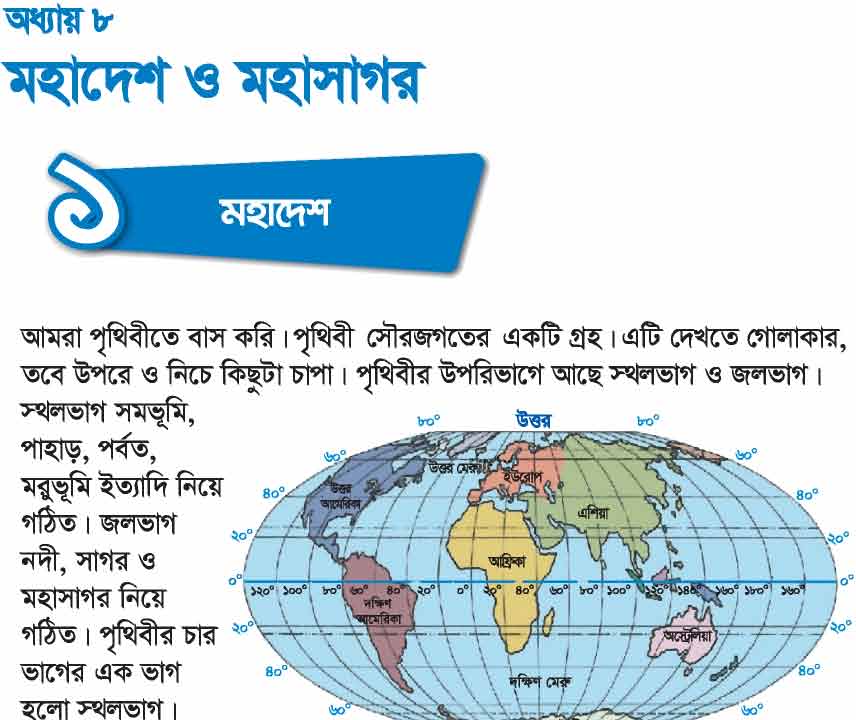 পাঠ্য বই সংযোগ
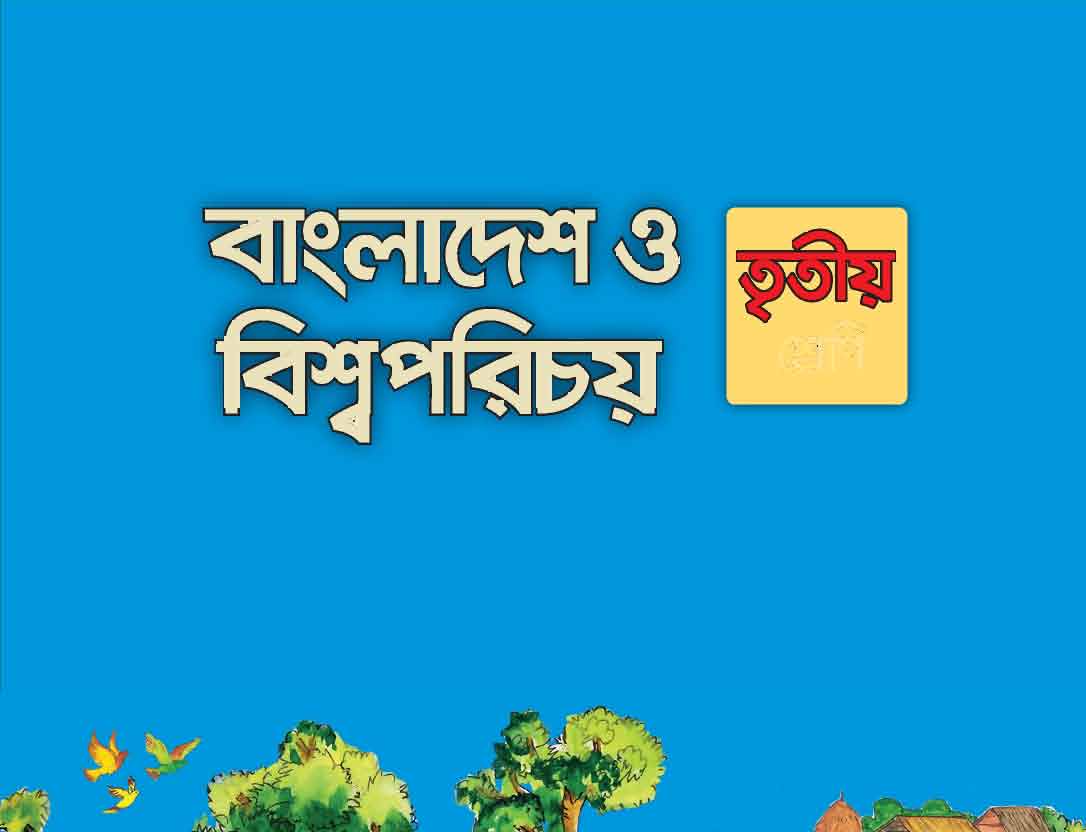 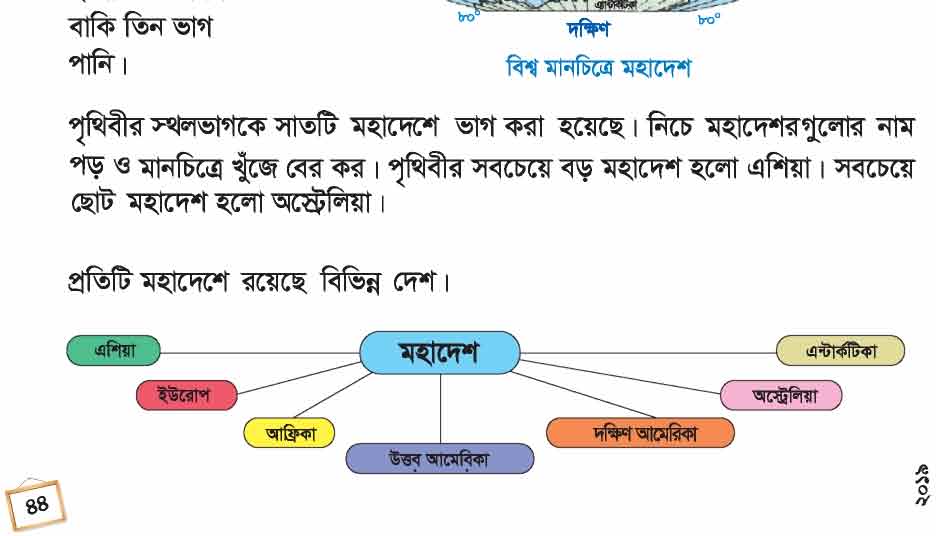 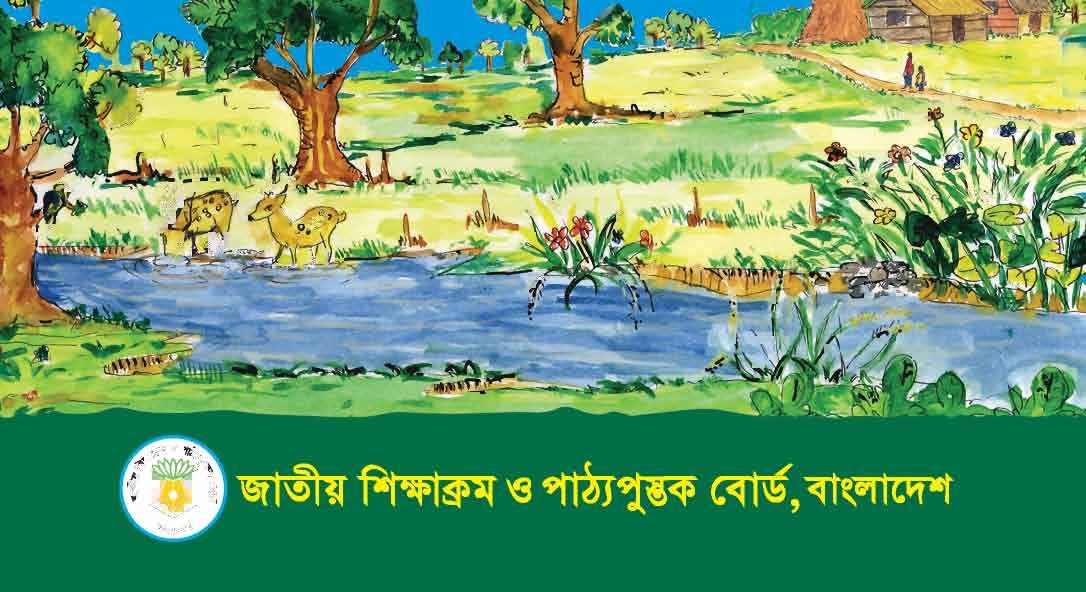 সংক্ষিপ্ত   আলোচনা
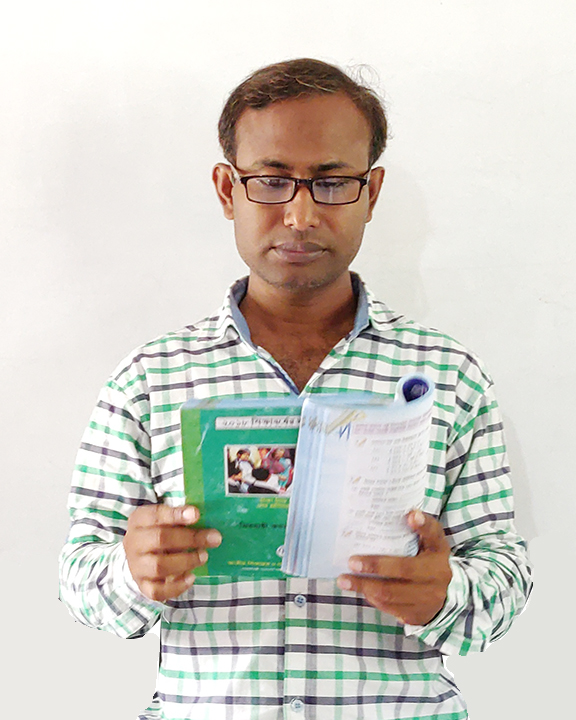 আজকের পাঠের অংশটুকু সম্পর্কে শিক্ষার্থীরা যা যা জেনেছে তার সারসংক্ষেপ পুনরায় সংক্ষেপে  আলোচনা করব।
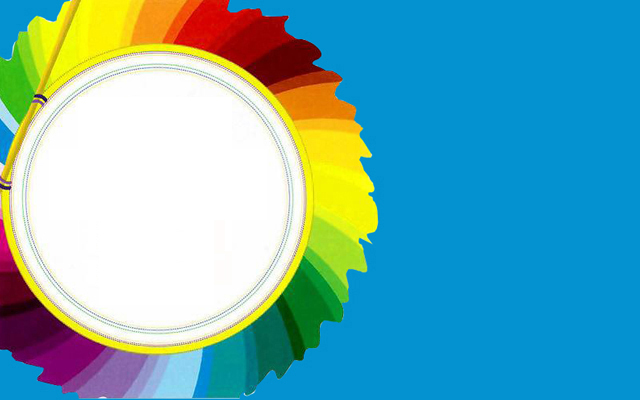 মূল্যায়ন
1. পৃথিবীর স্থলভাগকে কয়টি ভাগে ভাগ করা হয়েছে ? 
২. পৃথিবীর স্থলভাগের প্রত্যেকটি ভাগকে কী বলা হয়?
3. মহাদেশগুলোর নাম লেখ।
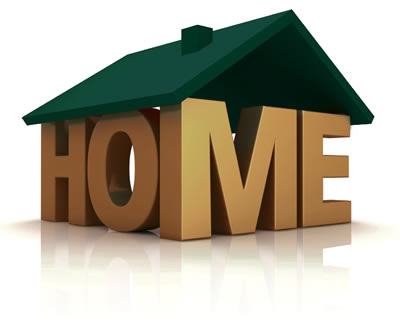 বাড়ির কাজঃ
মহাদেশগুলোর নাম সুন্দর করে লিখে আনবে।
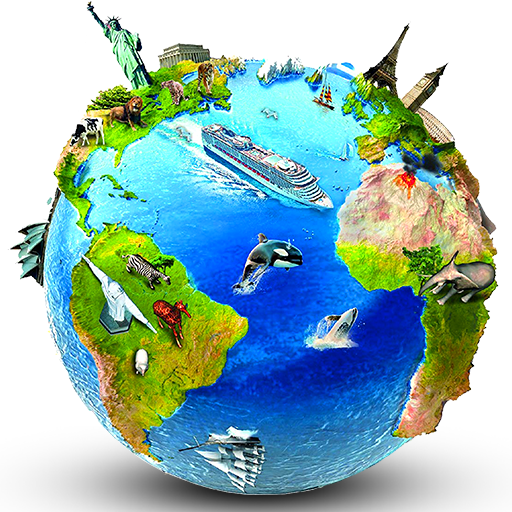 সবাইকে ধন্যবাদ